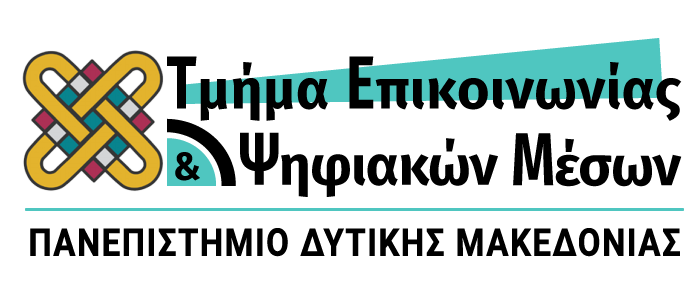 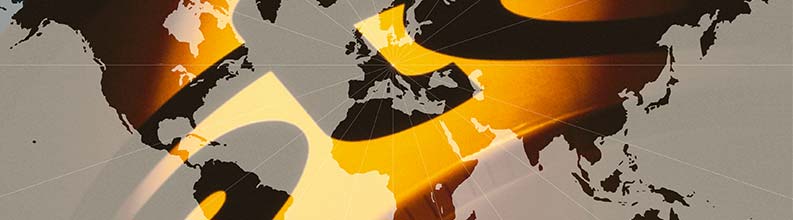 Δρ. Αναστάσιος Αθ. Σταυρόπουλος
anastavropoulos@gmail.com 
(+30) 6944 425 800
Facebook: https://www.facebook.com/anastasios.stavropoulos.35 
Academia: https://220.academia.edu/AnastasiosStavropoulos
Ο ρόλος και τα είδη των δικτύων στηνν επικοινωνία
Gerstle (2014: 48-49) διακρίνει
Κοινωνικό δίκτυο
Το επικοινωνιακό
Το κοινωνικό
ορίζεται ως μία κοινωνική οργάνωση με
ασαφή όρια και 
δρώντες ασθενώς ειδικευμένους
σε ρόλους, καθώς και 
με αμφίβολλες συνάφειες
Παράδειγμα Κοινωνικού Δικτύου
Πολιτικές οργανώσεις
Αθλητικοί σύνδεσμοι
ΜΚΟ
Κόμματα
Φορείς Δημοσίου
Το επικοινωνιακό
υποδομή 
ένα σύνολο δυνατοτήτων
διαφορετική από τη δομή της επικοινωνίας
Η φύση του δικτύου επηρεάζει τη διαδικασία αφού το φυσικό δίκτυο χαρακτηρίζεται από την
Τα επίπεδα της επικοινωνιακής διαδικασίας (McQuail,1997:34)
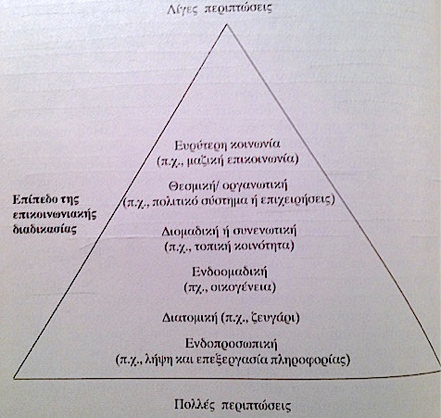 Μοντέλα Επικοινωνίας
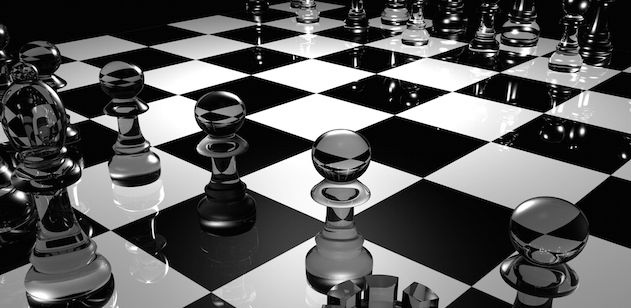 Διεπιστημονική προσέγγιση επικοινωνίας
Σημαντικός 
ο ρόλος των media
στις διαδικασίες επικοινωνίας
Καθοριστικός ρόλος
Με τη μεσοποίηση του μηνύματος
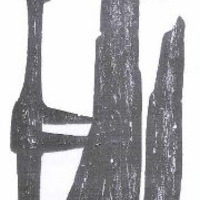 Το μοντέλο του Gerbner
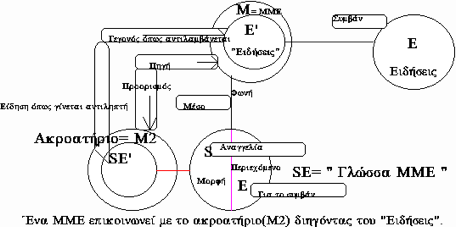 Σύμφωνα με το μοντέλο του Gerbner
αν Ε οι πιθανές ειδήσεις κάποιου συμβάντος, που
με κάποιο τρόπο έφτασε στην αίθουσα Ειδήσεων 
τότε το Μ αντιστοιχεί στο ΜΜΕ 
που αρχίζει την επεξεργασία της είδησης
επικοινωνιακή διαδικασία
συνισταμένη δύο εναλλασόμενων διαστάσεων:
της αντιληπτικής ή δεκτικής και 
της επικοινωνιακής ή 
της διάστασης του μέσου και του ελέγχου.
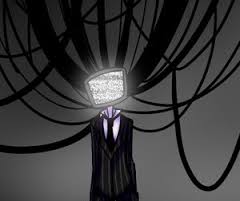 Το μοντέλο του Newcomb
Το Α και το Β είναι ο επικοινωνός και ο δέκτης 
ο οποίος μπορεί να είναι :
άτομα, 
διοίκηση, 
συνδικάτο, 
κυβέρνηση, 
λαός
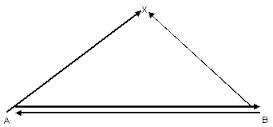 Χ είναι μέρος του κοινωνικού περιβάλλοντος
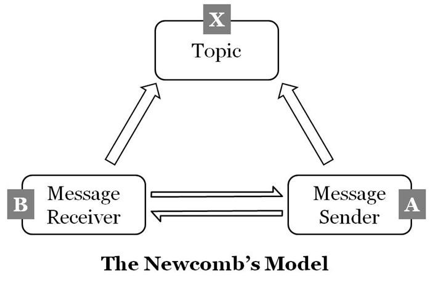 Στο μοντέλο του Newcomb
Το ΑΒΧ σύστημα αναγκαίο να εξισορροπεί. 
όσο πιο σημαντική θέση κατέχει το Χ στον κοινωνικό τους περίγυρο, 
τόσο πιο πειστικό 
το κίνητρο 
να υιοθετήσουν τον ίδιο προσανατολισμό με εκείνο
Δύο παραδείγματα:
Η υγειονομική εγκύκλιος
Η λειτουργία του δημοκρατικού πολιτεύματος
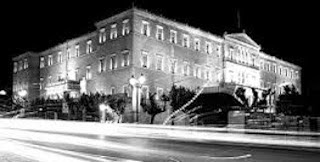 Το μοντέλο του Jakobson
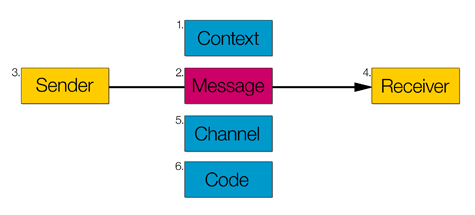 Οι συστατικοί παράγοντες επικοινωνίας
το μήνυμα
αναφέρεται σε κάτι άλλο από τον εαυτό του
 το νοηματικό πλαίσιο
Μοντέλο Jakobson
Στη συνέχεια προσθέτει δύο ακόμη παράγοντες: 
την επαφή, με την οποία 
εννοεί το φυσικό κανάλι και 
τις ψυχολογικές συνδέσεις
   ανάμεσα 
   στον πομπό και 
   τον δέκτη
τον κώδικα
ένα κοινό σύστημα νοήματος 
Μέσω του οποίου 
δομείται το μήνυμα.  

  Ουσιαστικά ο Jakobson γεφυρώνει το χάσμα ανάμεσα
στη Σχολή της Διαδικασίας και 
τη Σημειωτική Σχολή
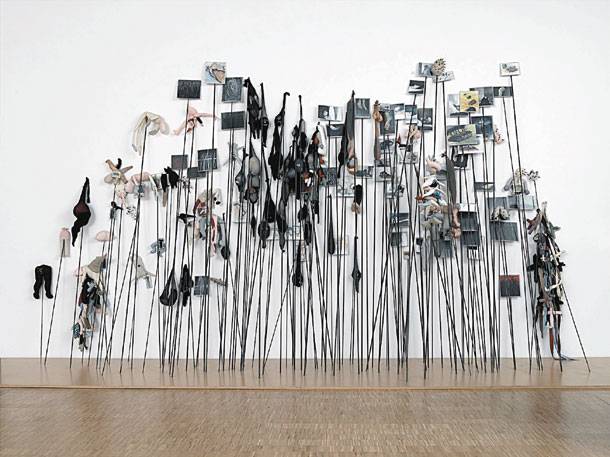 Η σημειωτική προσέγγιση
Ο Αριστοτέλης 
 στη σημειωτική προσέγγιση
αποτυπώνει 
την επικοινωνία ως εξής:
Saussure (1992:51-70)
σημείο
σημαίνον
σημαινόμενο
σημασιοδότηση
-------
Ο Saussure
θεωρεί ότι
το σημείο είναι ένα φυσικό αντικείμενο με νόημα
σημαίνον είναι 
η εικόνα του σημείου 
όπως την αντιλαμβανόμαστε (για παράδειγμα το σημάδια στο χαρτί)
το σημαινόμενο είναι 
η έννοια στην οποία αναφέρεται
Η σημειωτική, λοιπόν εξετάζει:
τον τρόπο με τον οποίο 
 τα μηνύματα διαδρούν στους ανθρώπους, 
προκειμένου να παραχθεί νόημα
 πώς τα μηνύματα διαδρούν μέσα σε ένα συγκεκριμένο 
Πολιτιστικό και 
κοινωνικό περιβάλλον
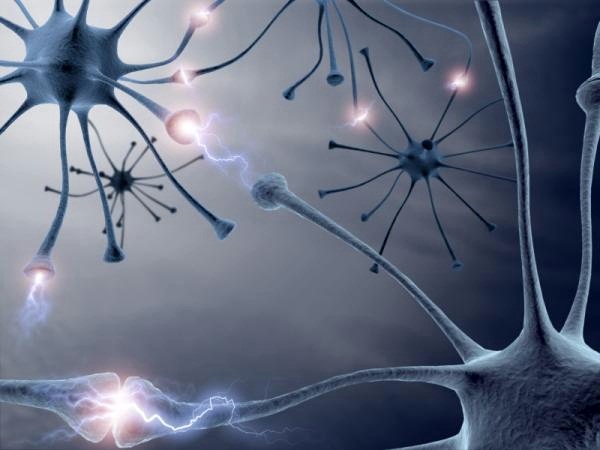 Η σημειωτική αναλύει
τις έννοιες της σημασιοδότησης.
για τη σχολή αυτή η μελέτη της επικοινωνίας είναι η 
μελέτη των κειμένων και του κοινωνικοπολιτιστικού πλαισίου.
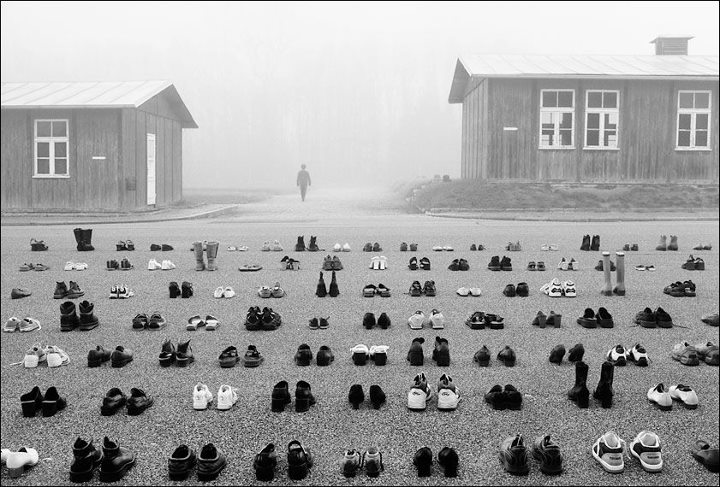 Ο λόγος στην επικοινωνία
Το πολιτισμικό περιβάλλον έχει 
χρησιμοποιηθεί 
ως το ευρύτερο πλαίσιο έρευνας 
του λόγου σε διάφορες αναλύσεις που αντλούν από 
την εθνογραφία της επικοινωνίας
Η πολιτισμική 
γνώση και 
εμπειρία μιας κονότητας αναπόσπαστο μέρος 
της επικοινωνιακής τους ικανότητας 
(Γεωργακοπούλου, Α ., Γούτσος Δ., 2011:30)
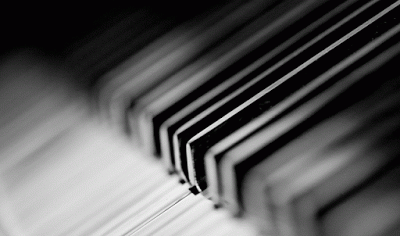 Λόγος και ιδεολογία
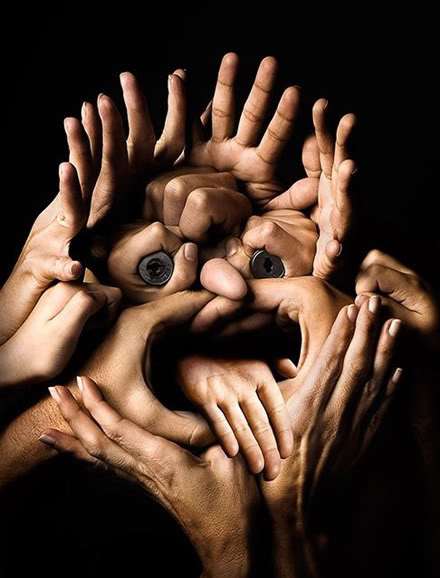 Norman Fairclough (1989) και ο Teun van Dijk (1987)
ιδεoλογική χρήση του λόγου (κυρίως στην Ευρώπη) 
Η χρήση της γλώσσας
άρρηκτα συνδεδεμένη με 

ιδεολογικές συνιστώσες που αφορούν 
την επιβολή εξουσίας και ελέγχου
Ο λόγος στα media
το πεδίο όπου:
Συστηματικά
Μεθοδικά και 
Επίμονα (κάποιες φορές) και 
ανάλογα με τη σκοπιμότητα 
 γίνεται 
Ιδεολογική χρήση του λόγου 
στην επικοινωνία
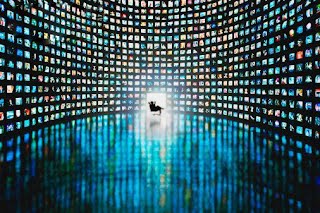 Qatar-gate:Η ανατομία ενός σκανδάλου: Πώς η κρίση του «Qatargate» κλονίζει τα θεμέλια της ΕΕ
Πηγή:in.gr
ΤΑ ΝΕΑ: Η χώρα απεργεί και οι Βρετανοί ασχολούνται με τους πρίγκιπες...
Κείμενο και περικείμενο
οι ομιλητές
κατά τη διάρκεια 
της παραγωγής και 
πρόσληψης του λόγου
Ακολουθούν ορισμένες στρατηγικές 
χρήσης προτύπων
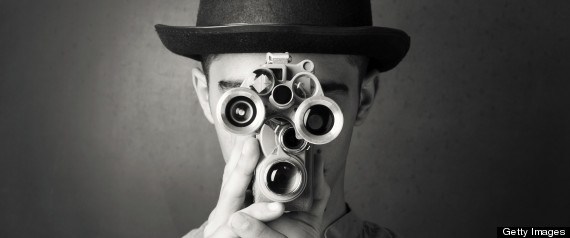 Οι χρήσεις των προτύπων
Οι παραδοχές αυτές
είναι οργανωμένες ώστε 
να αντανκαλώνται νοηματικά και 
να τροποποιούνται ενεργά, 
σύμφωνα 
με τα δεδομένα της εμπειρίας μας.
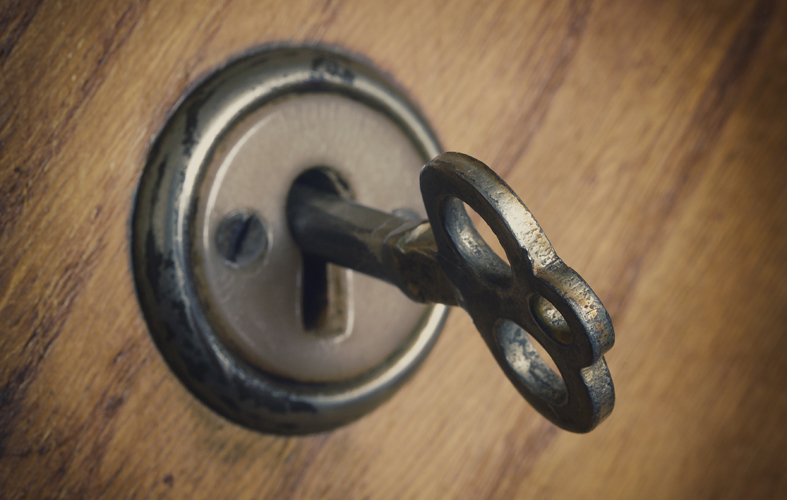 το κείμενο εξαρτάται άμεσα από:
το γνωστικό περιβάλλον του.
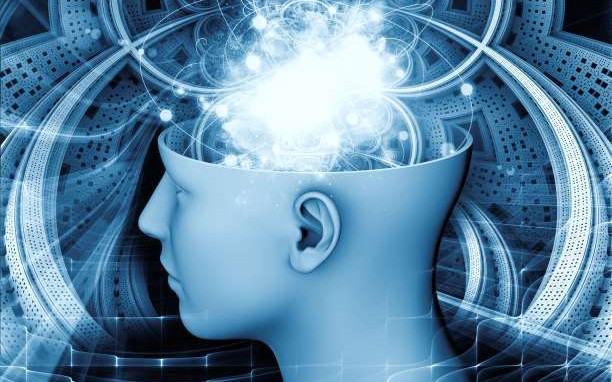 Η σχέση λοιπόν κειμένου και περικειμένου
Κείμενο-Περικείμενο
Ο δημοσογραφικός λόγος
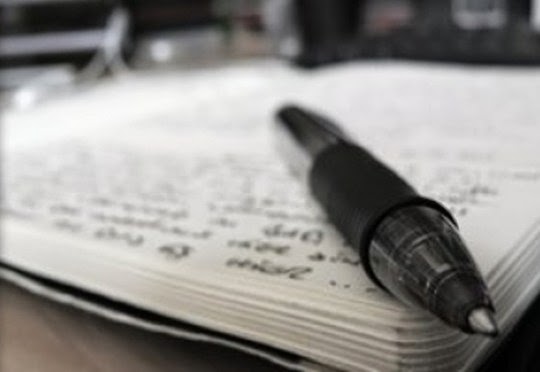 ο κατεξοχήν λόγος που : 
 χρησιμοποιείται έντονα 
η διασύνδεση 

κειμένου-περικειμένου
Με τους μηχανισμούς
κατασκευής του νοήματος και
ιδεολογικών μηχανισμών 
της κατάτμησης και 
καθολίκευσης- gate-keeping
(Σταυρόπουλος, Α. Α., 2015:318)
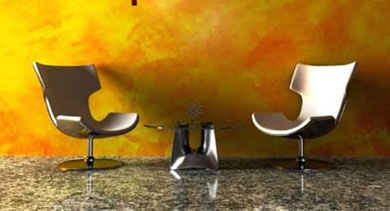 Συμβάλλει στην
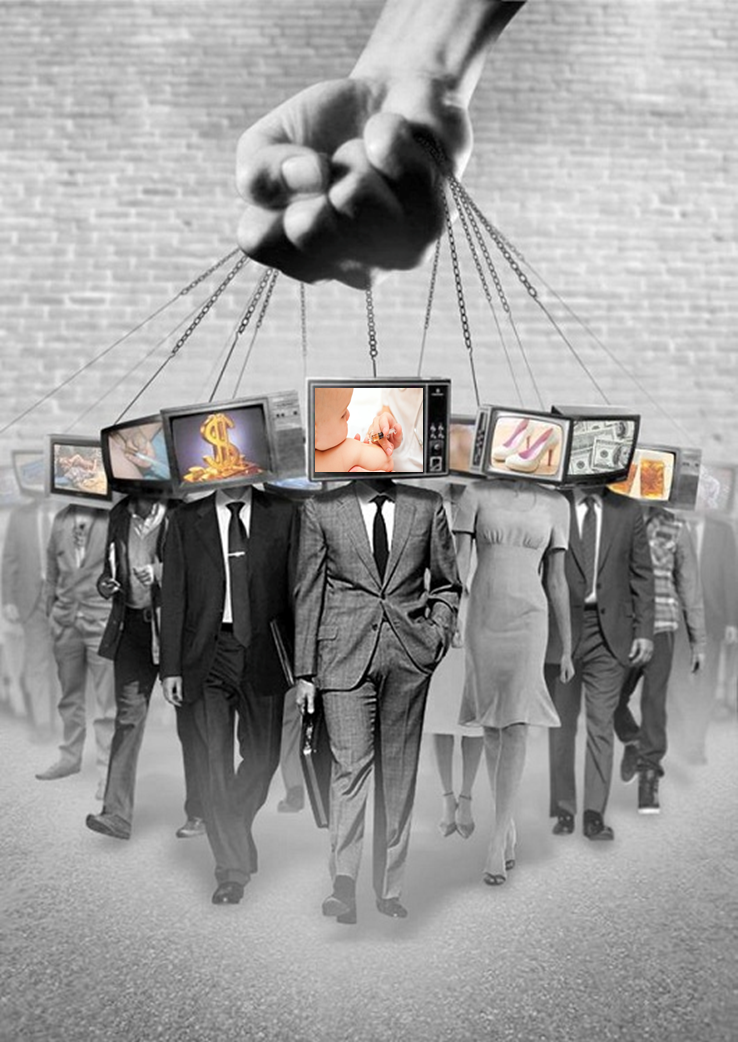 επικοινωνιακή διαδικασία 
με πολύπλευρο και πολλές φορές 
αμφισβητούμενο για τις προθέσεις του τρόπο
Παράδειγμα 1:Πολιτική
«Βουλιάζουν στο Αιγαίο-Χιλιάδες μετανάστες από την αρχή του χρόνου»
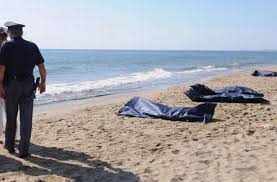 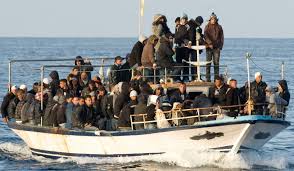 Παράδειγμα 2: Στη διεθνή πολιτική
Παράδειγμα 3ο: Στην οικονομία
Παράδειγμα 4: Στα κόμικς
Dominique Wolton: Πώς επηρεάζεται η Ευρώπη Εθνικό Κέντρο Επιστημονικής Έρευνας Γαλλίας
https://www.youtube.com/watch?v=6ba9aOPr3Ao